Ensemble Polyphonique
des Bauges
EN CONCERT
ENTRÉE GRATUITE
Dimanche 3 mars 2019, 
à 18 h 00
en l’église de Aillon-le-Jeune
Extraits chœurs d’opéras, chants russes, negro spirituals, musique sacrée, Carmina Burana…
Accompagnement au piano, violon, jumbee
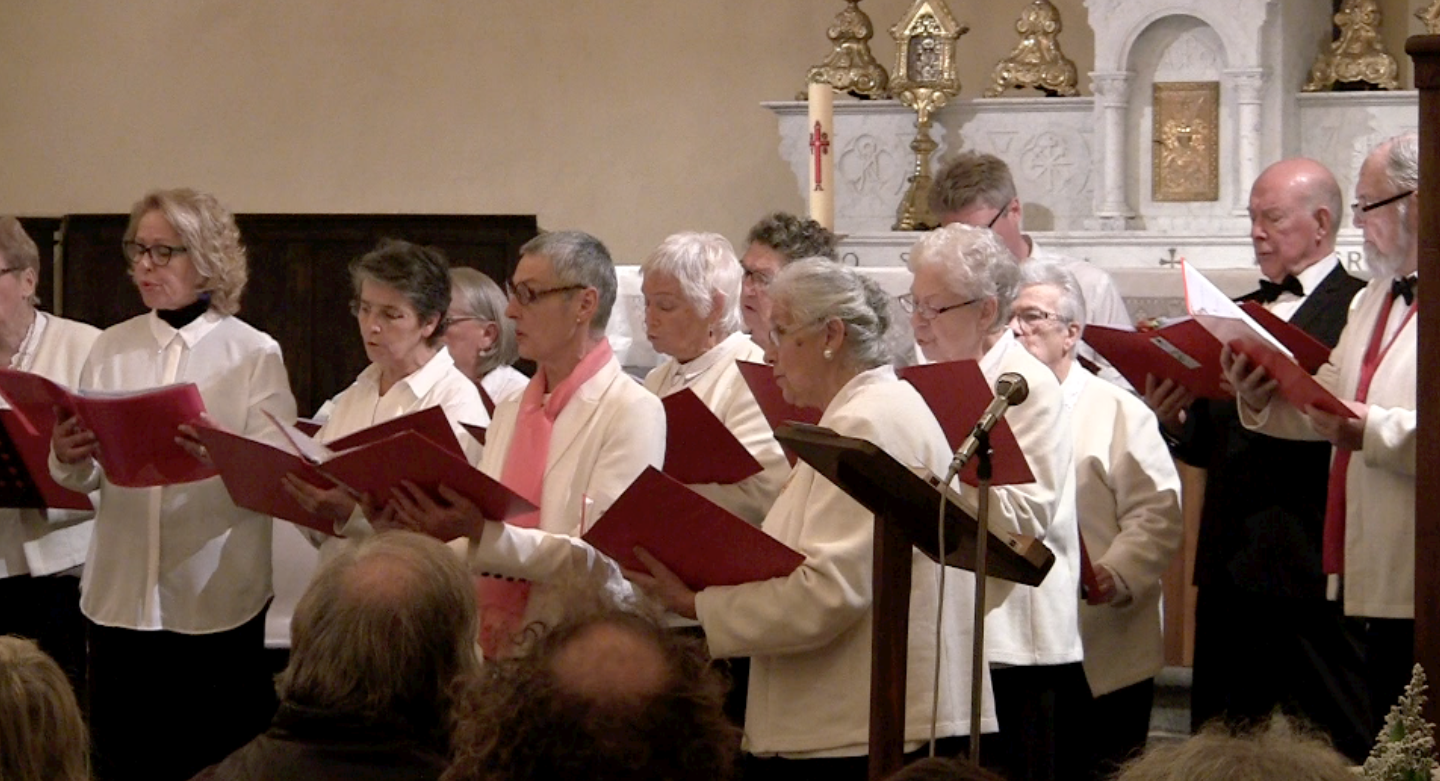 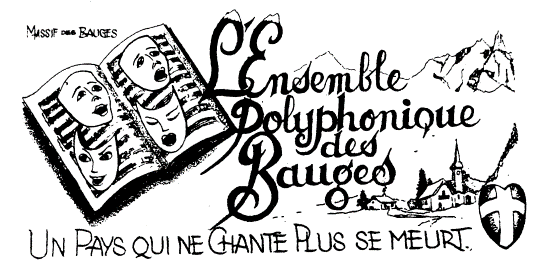 Nos partenaires
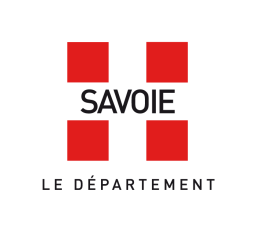 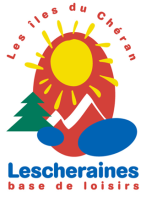 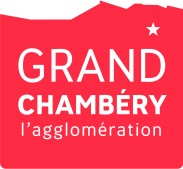 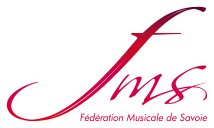